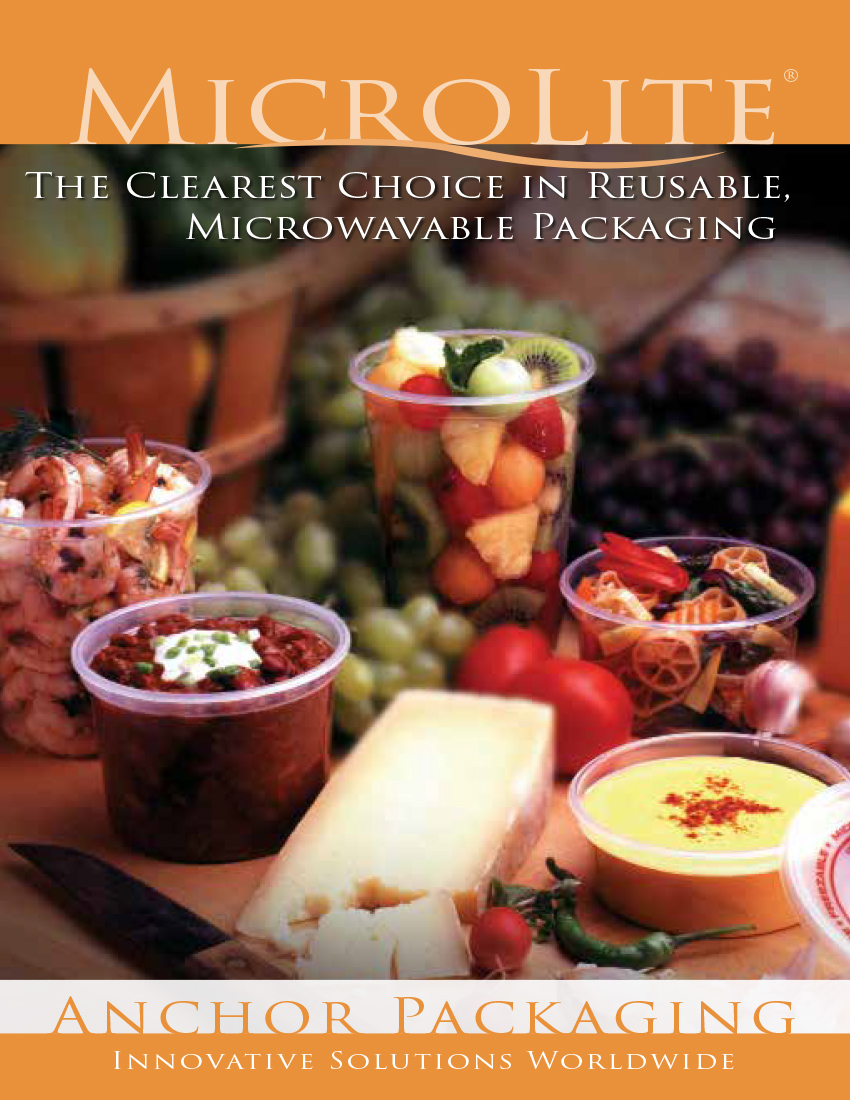 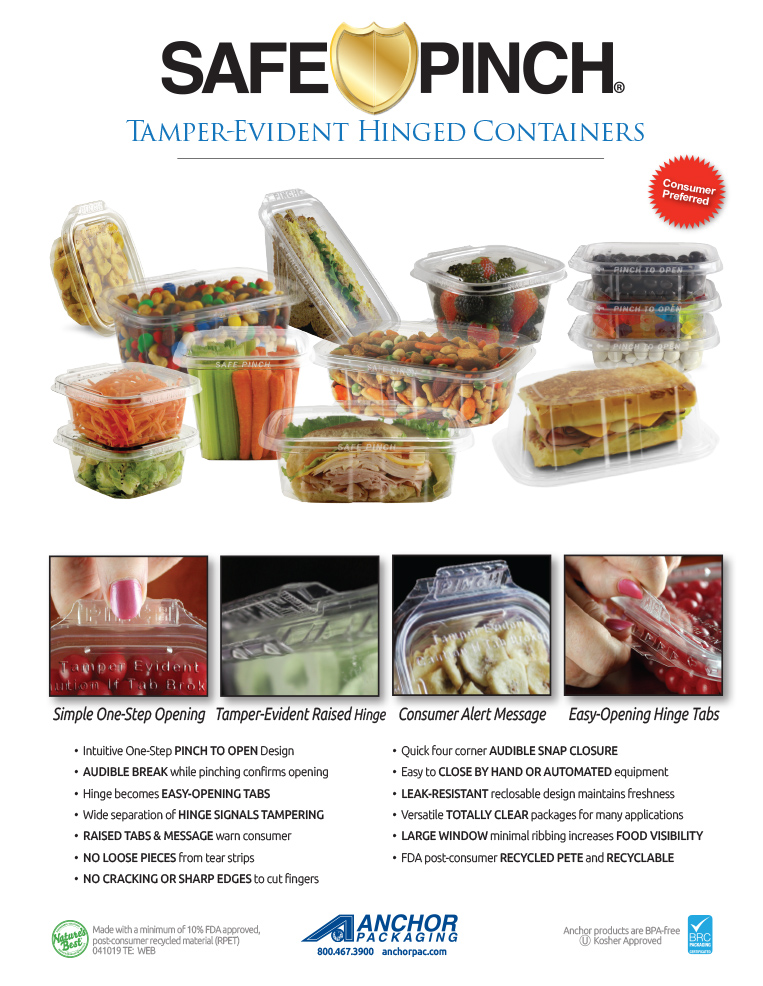 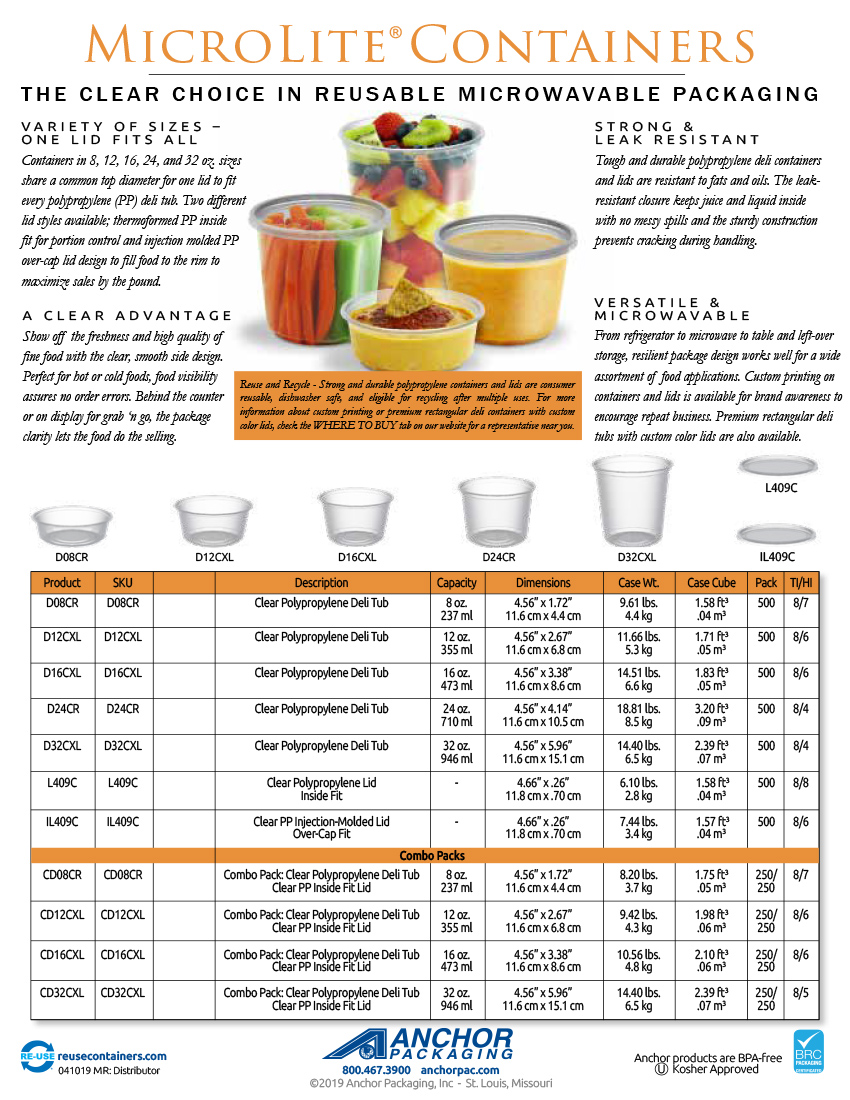 Number
here
Number
here
Number
here
Number
here
Number
here
Number
here
Number
here
Number
here
Number
here
Number
here
Number
here